Вище художнє професійне училище № 19 смт Гриців
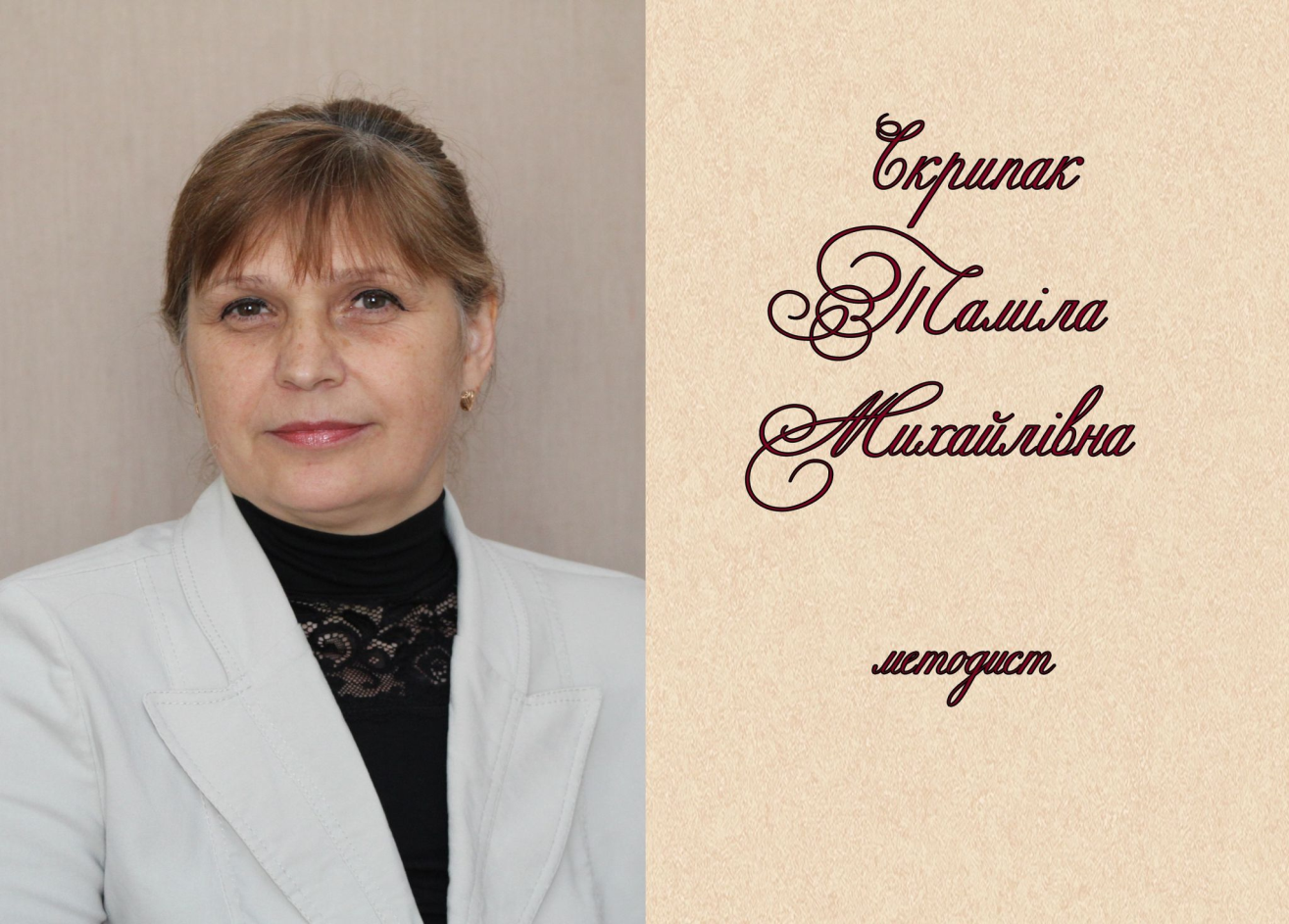 Методист
життєвий принцип
 – ніколи не
 зупинятись на
досягнутому.
Загальні відомості
Освіта : повна  вища.
Освітній рівень: спеціаліст  
Спеціальність за дипломом: технік – технолог швейного виробництва. Майстер виробничого навчання. Педагогічна освіта
Педагогічний стаж:  35 років. 
Кваліфікаційна категорія:” Спеціаліст вищої категорії ”
Підвищення кваліфікації: 2021 рік НМЦПТОПК у Хмельницькій області, методист – 150 годин
Підвищення кваліфікації
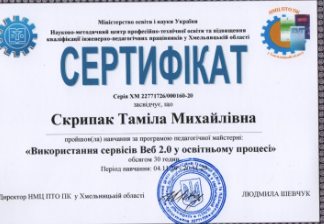 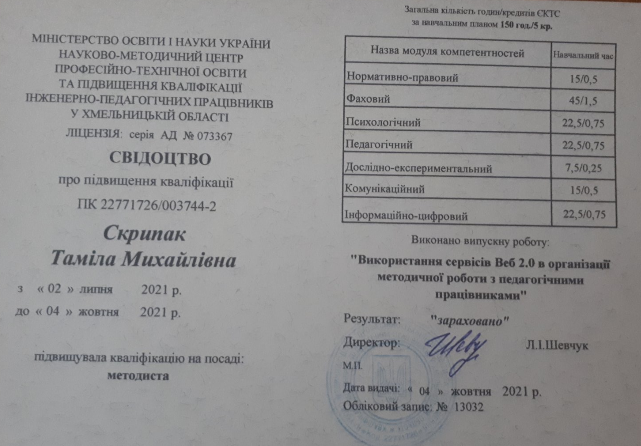 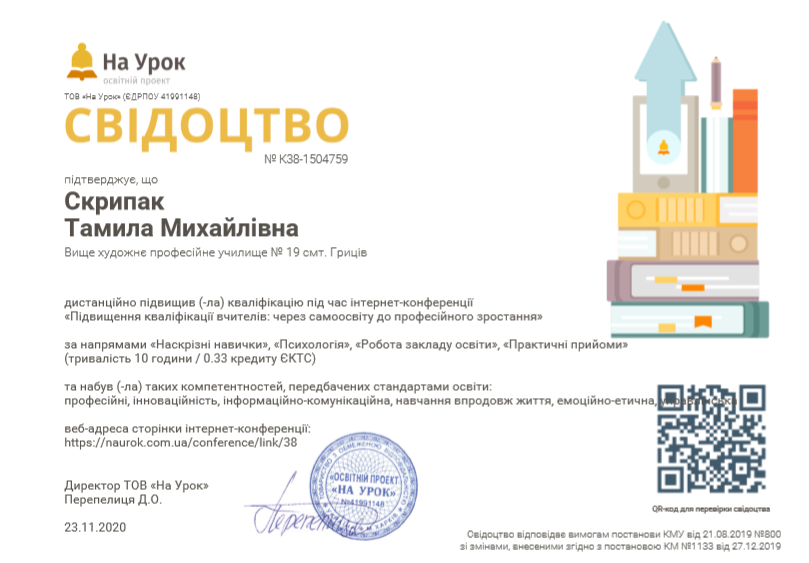 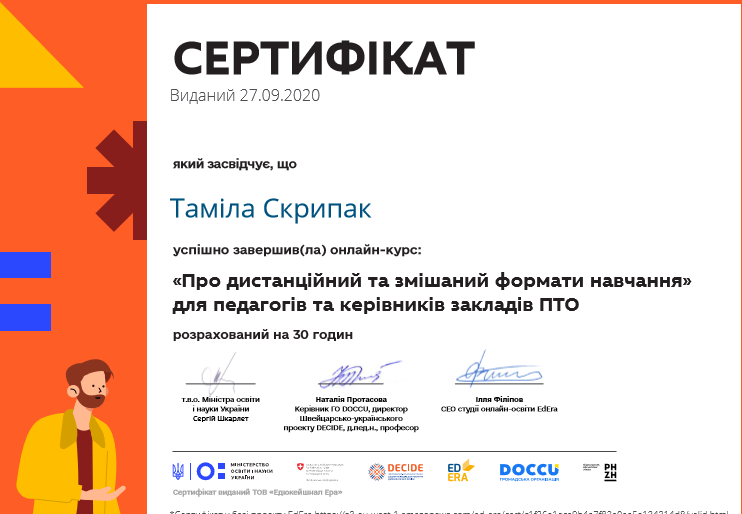 Короткотривале підвищення
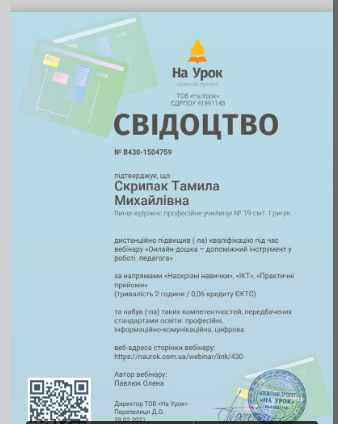 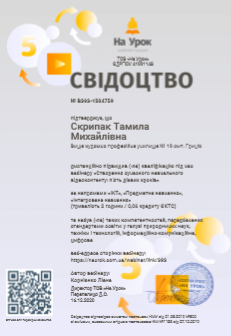 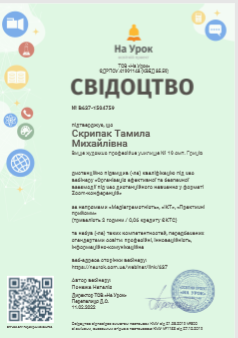 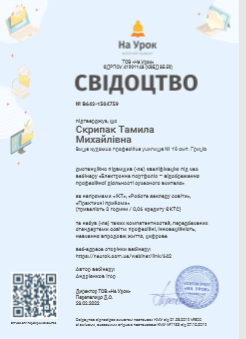 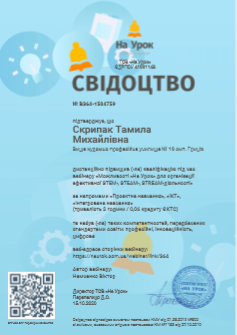 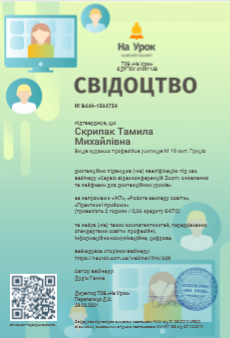 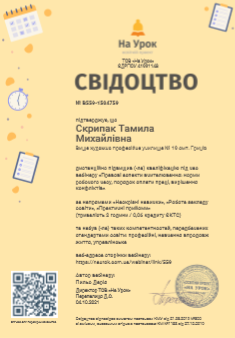 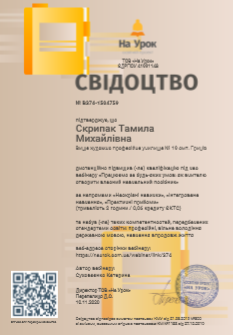 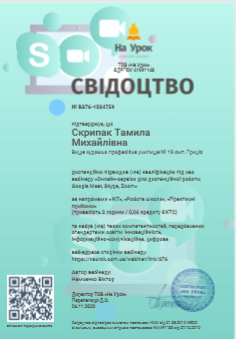 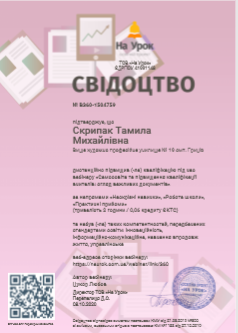 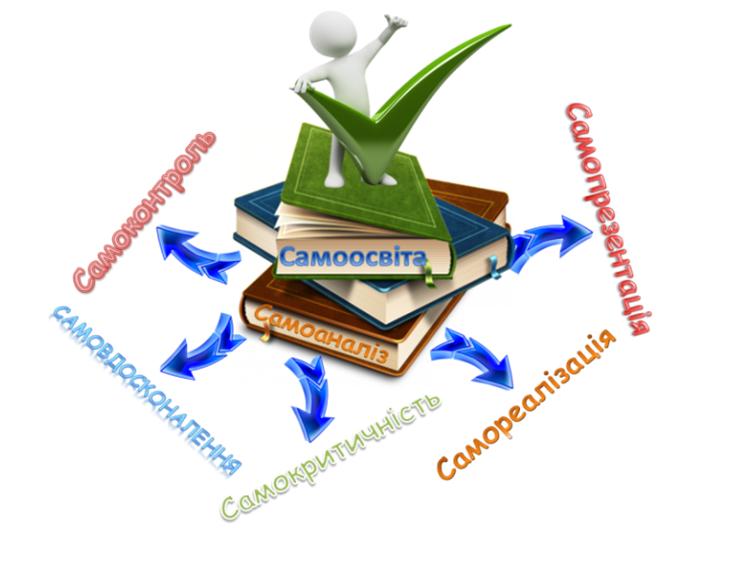 Дистанційна самоосвіта
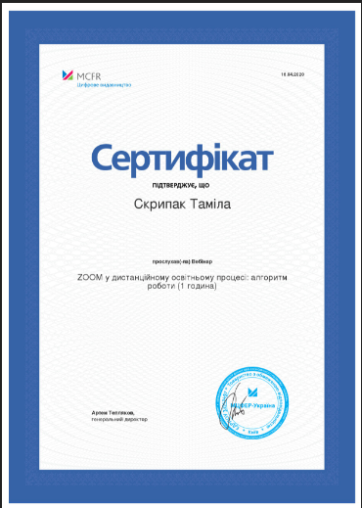 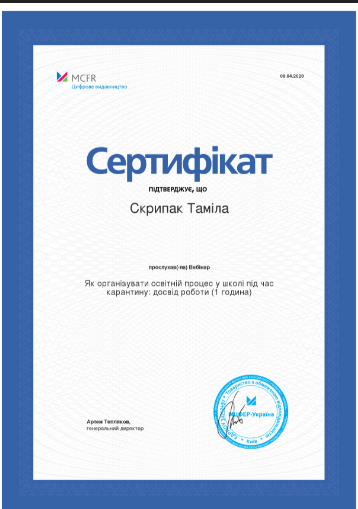 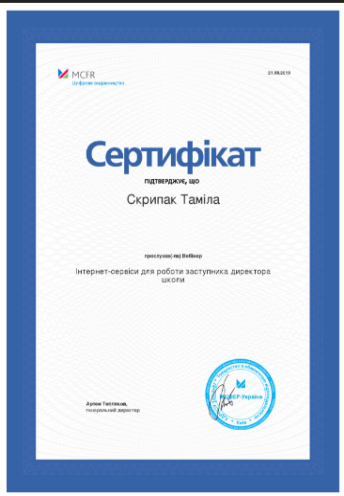 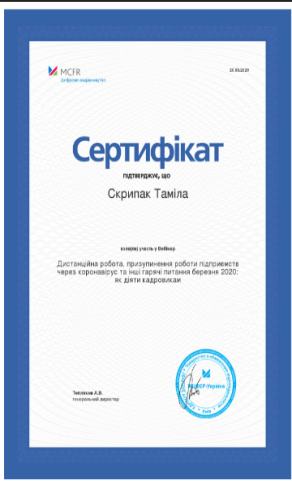 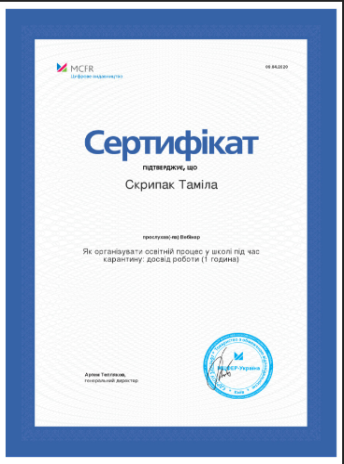 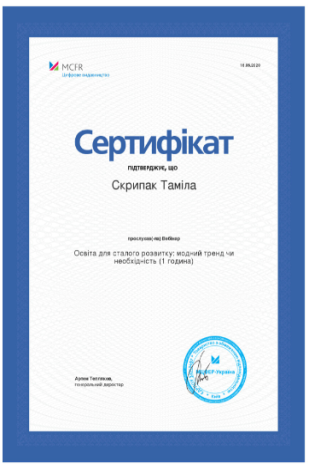 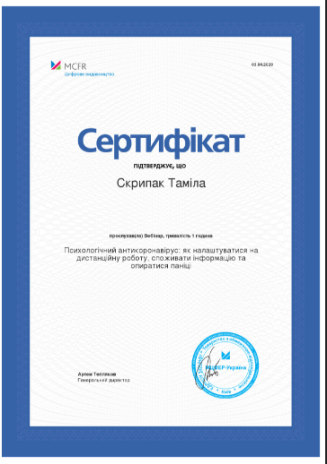 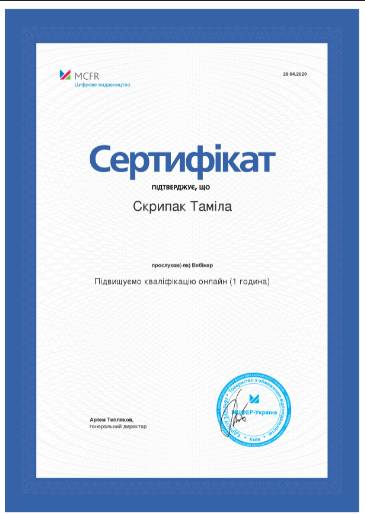 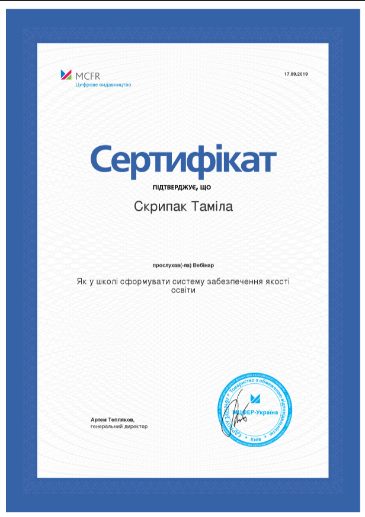 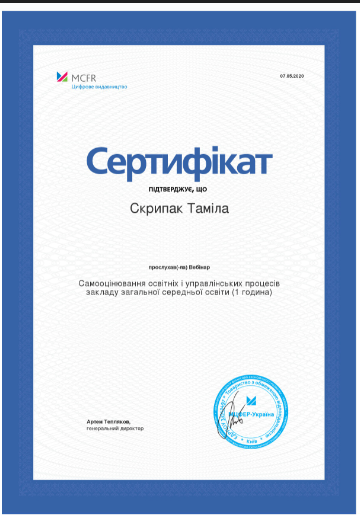 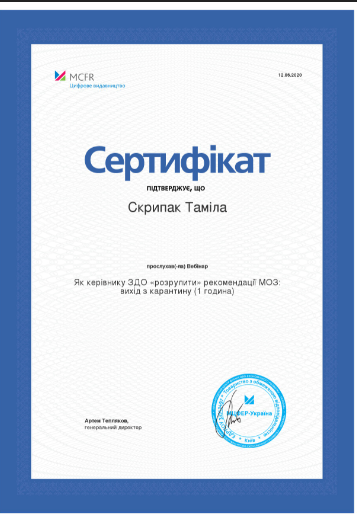 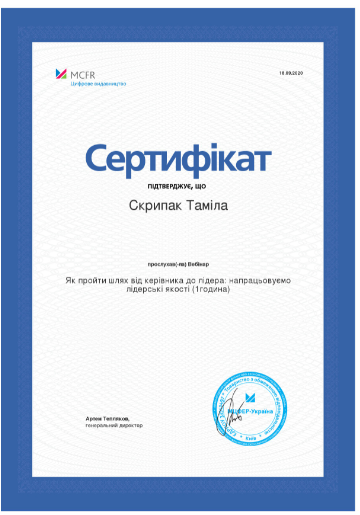 Тема досвіду: 
Використання інтернет сервісів 
для організації методичної роботи  
з педагогічними працівниками
Життєве кредо: 
«Будь добрим до ближнього і добро повернеться до тебе».
Педагогічне кредо: 
« Навчати — значить подвійно 
вчитися » 
                 (Ж. Жубер)
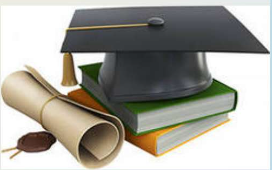 Актуальність теми:
Використання сучасного методичного інструментарію, яким виступають інтернет сервіси  в організації методичної роботи з педагогічними працівниками, є актуальним, оскільки обумовлене соціальною потребою в підвищенні якості методичної роботи і практичною необхідністю використання цих сервісів. Реформування процесу організації методичної роботи  у даному напрямку вимагає реалізації наступних завдань: переходу від класичних форм організації методичної роботи  до активних та інтерактивних  форм, удосконалення самоосвітньої діяльності педагогічних працівників, що дозволить планувати їх діяльність у різних умовах і формувати професійні якості успішних фахівців інформаційного суспільства, мотивації педагогів до удосконалення професійних та інформаційних компетенцій
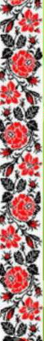 Основними завданнями  методичної роботи на сучасному етапі є: 
 створення мережевого ресурсу для спільної діяльності педагогів;  
 розміщення навчально-методичних матеріалів; 
 вивчення, адаптація та поширення нового педагогічного досвіду , інформаційних технологій;
 організація інформаційно-комунікаційного обслуговування методичної  роботи навчального закладу;
 здійснення системного керівництва процесом підвищення кваліфікації та стажування педагогів; 
створення безперешкодного доступу всіх категорій педагогів до мережевих ресурсів незалежно від місця проживання;  
надання методичної допомоги педагогічним працівникам навчального закладу  у навчально - виробничій та виховній діяльності
Використання  інтернет -сервісів  в організації методичної роботи передбачає :
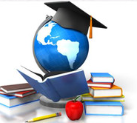 Інтернет сервіси в організації методичної роботи
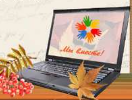 Інтернет сервіси для методичної роботи з педагогами
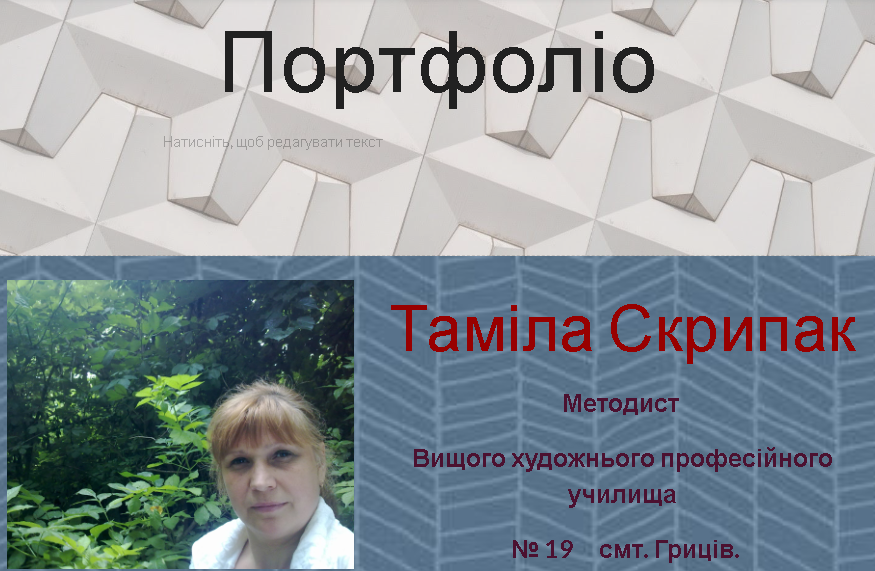 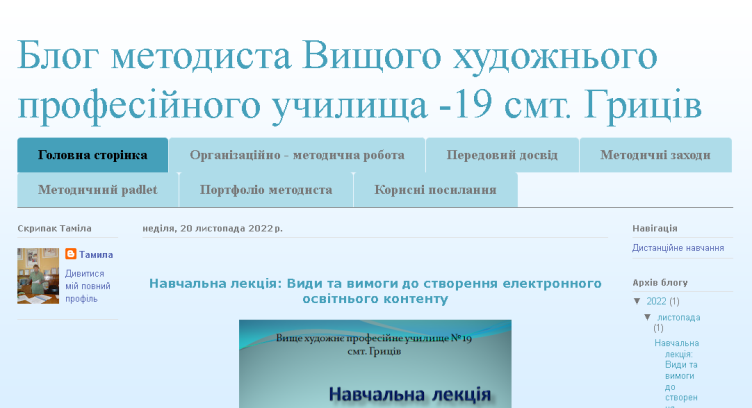 https://sites.google.com/view/skrypak/%D0%B3%D0%BE%D0%BB%D0%BE%D0%B2%D0%BD%D0%B0-%D1%81%D1%82%D0%BE%D1%80%D1%96%D0%BD%D0%BA%D0%B0
http://tomas019.blogspot.com
Мій методичний   padlet ( на допомогу педагогічним працівникам ВХПУ – 19)
Google -  таблиці
https://uk.padlet.com/tamilasv/padlet-pzwfbbe44oby1vbx
https://docs.google.com/forms/d/e/1FAIpQLSd2Cwesue8ZNgkhcWjg1usoR9EawIu8KuR1DNj6_wD82PTlPw/viewform?usp=share_link
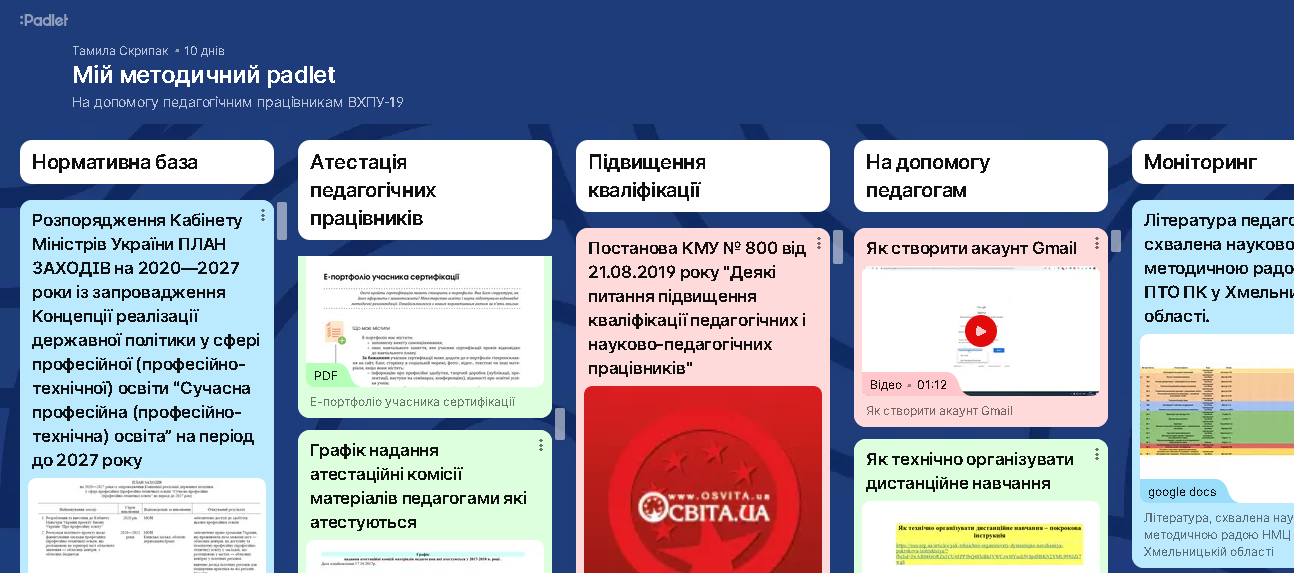 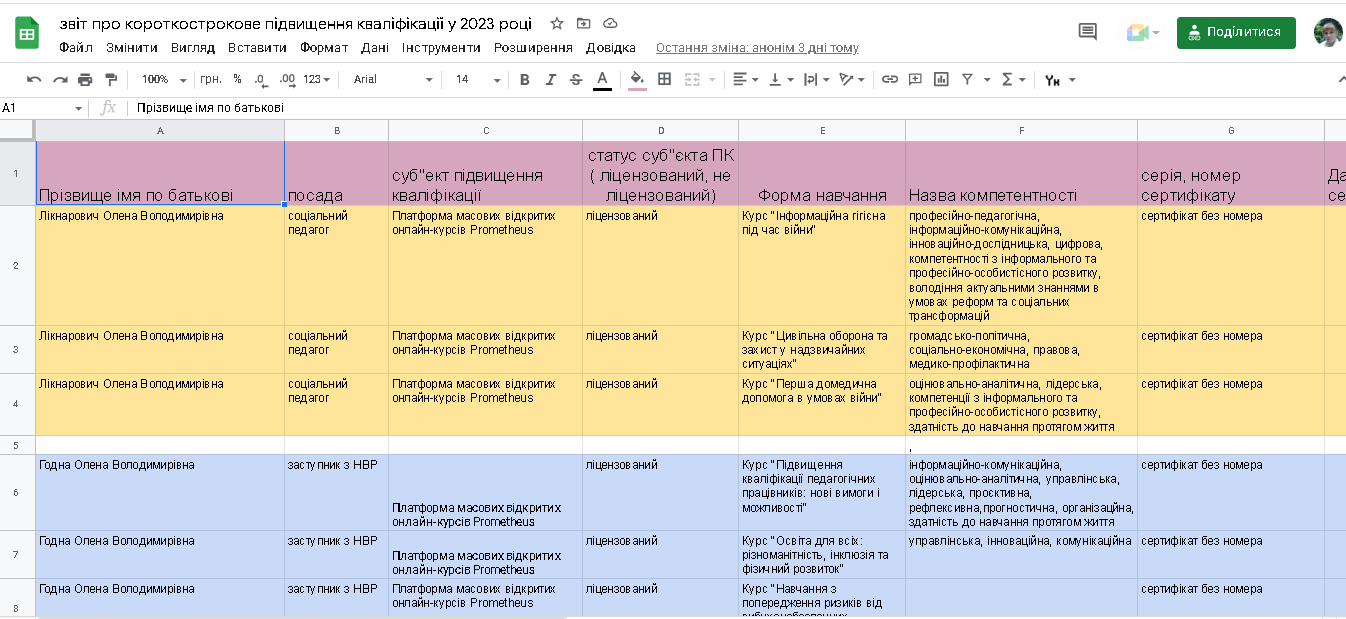 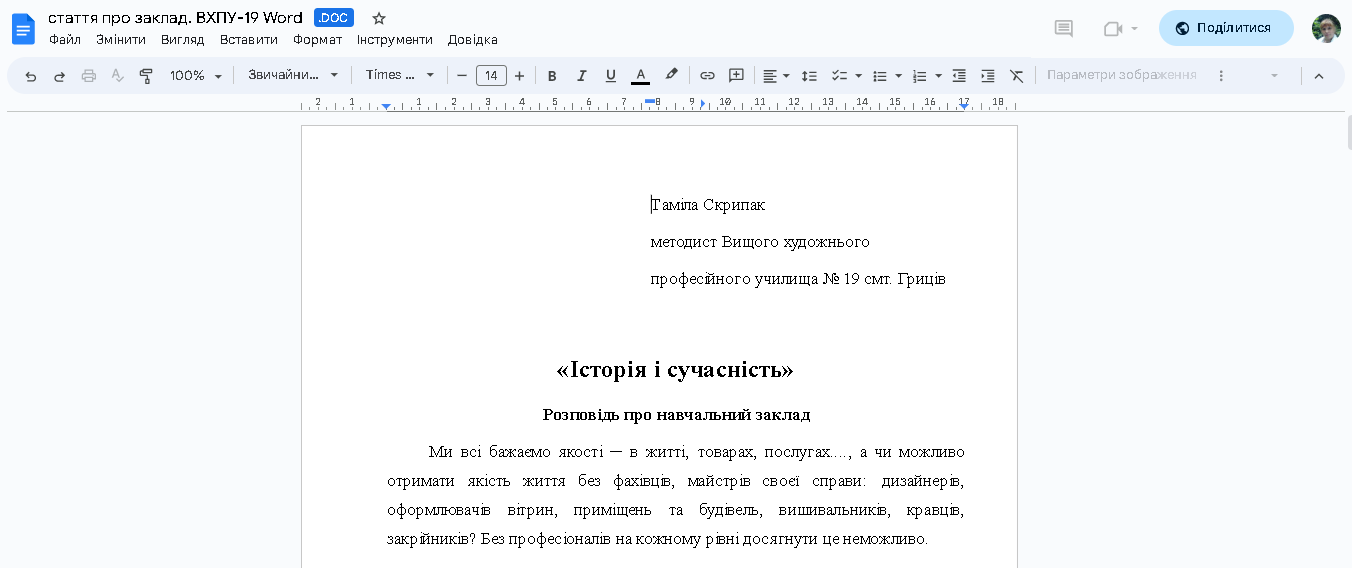 Google  - документи
сервіс Google  - Диск,
сервіс Google – форми)
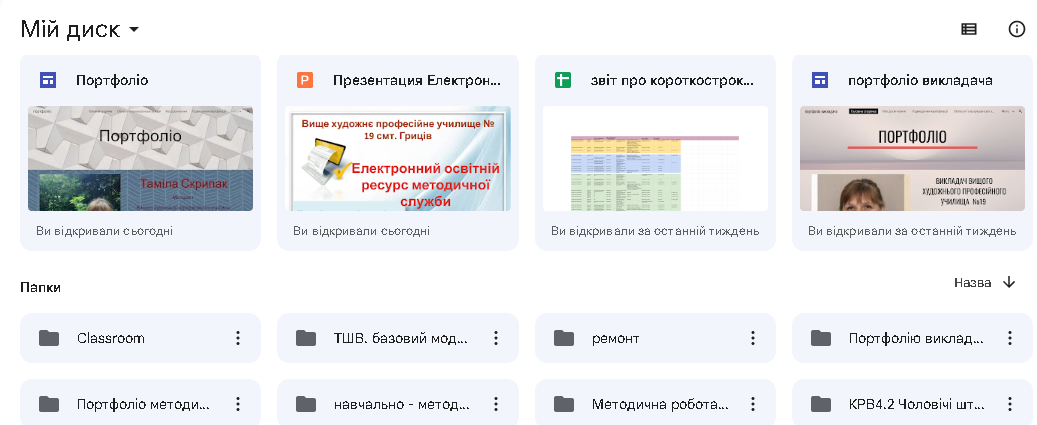 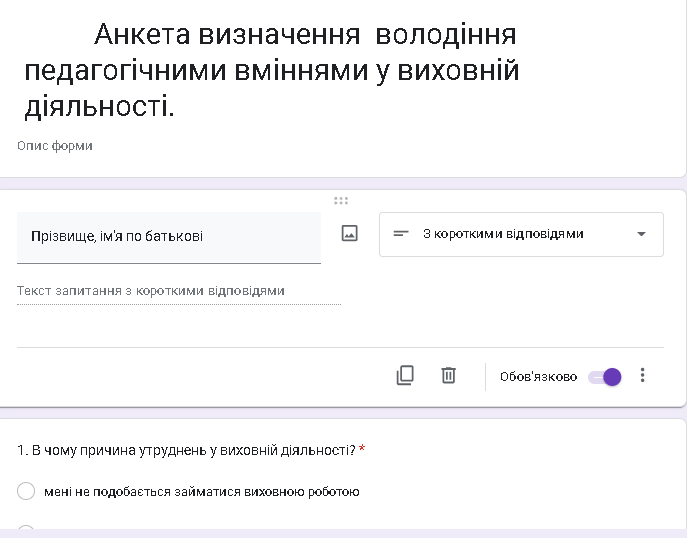 https://docs.google.com/forms/d/e/1FAIpQLSd2Cwesue8ZNgkhcWjg1usoR9EawIu8KuR1DNj6_wD82PTlPw/viewform?usp=share_link
Google – презентації
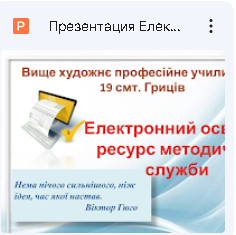 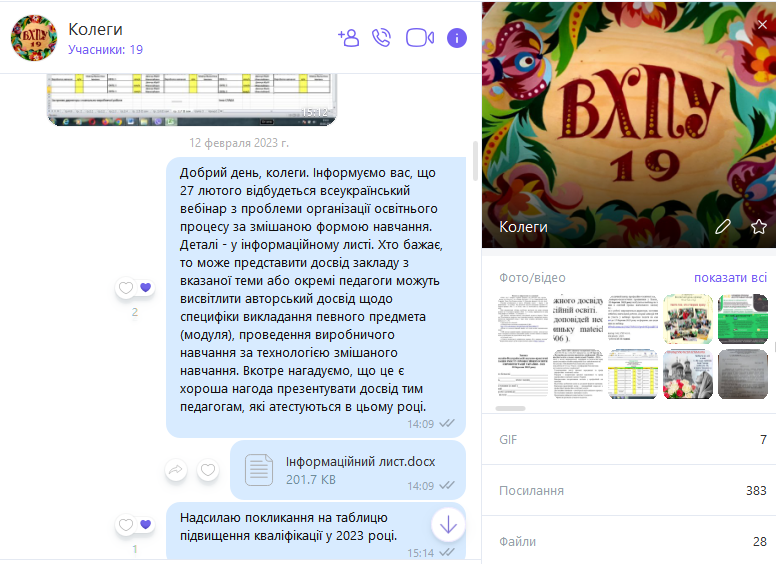 Інтерактивні вправи LearningApps
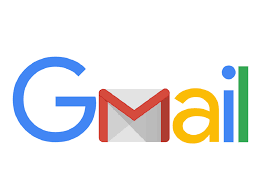 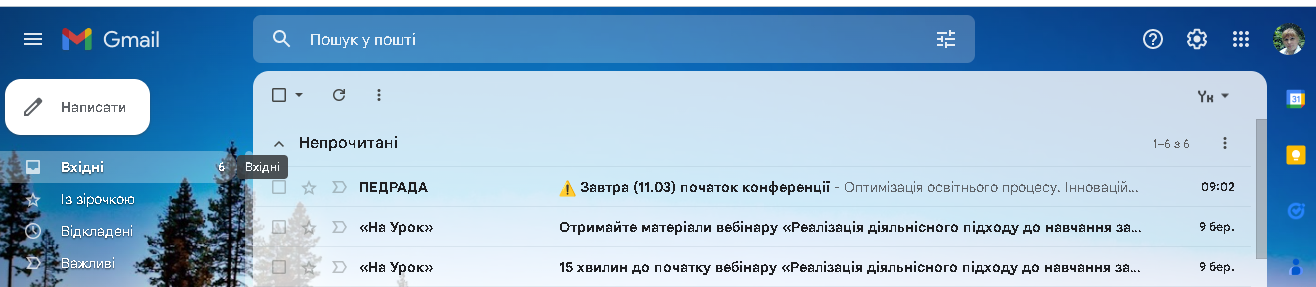 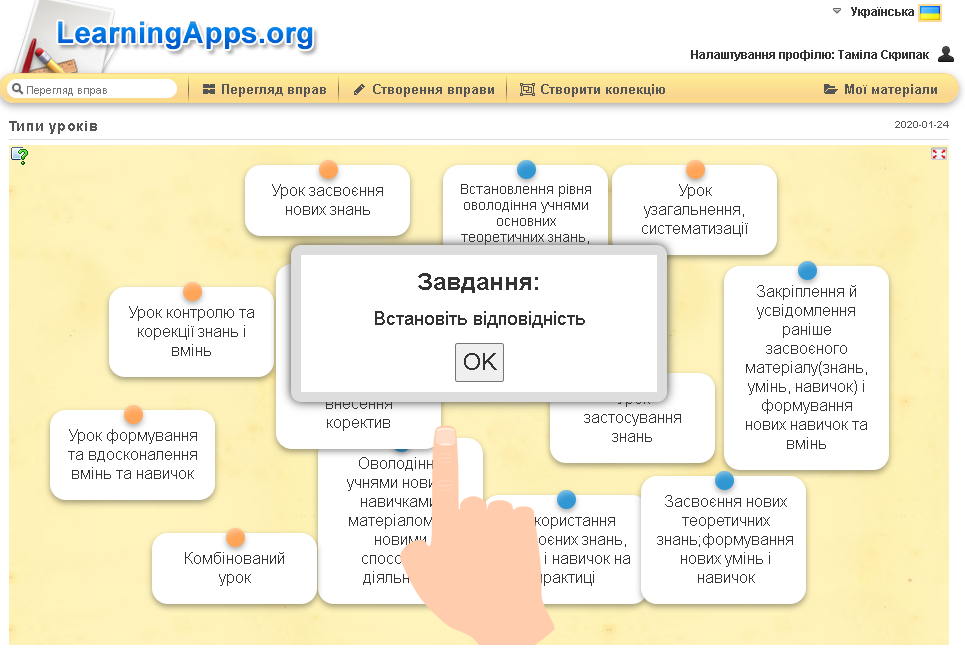 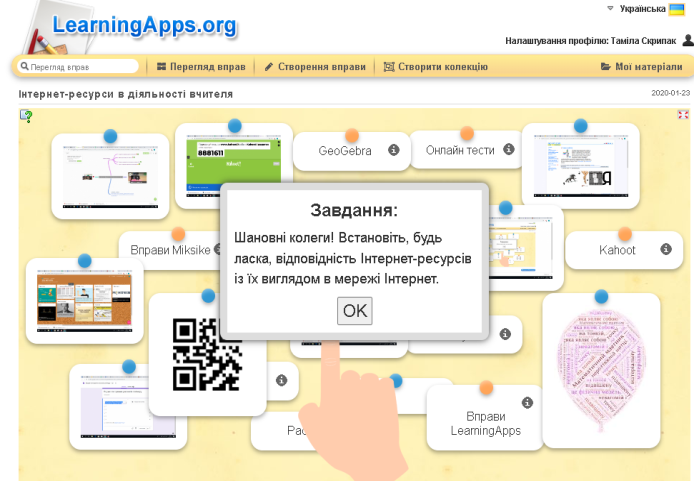 TamilaSV@gmail.com
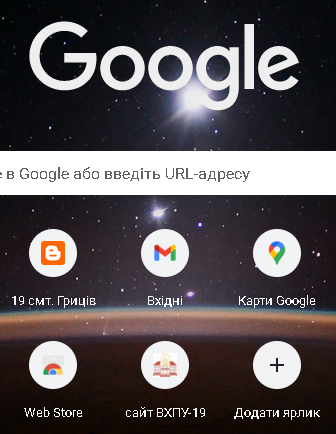 Публікації
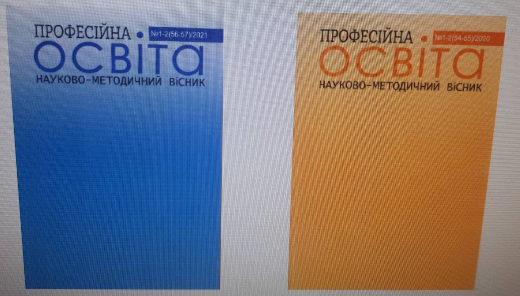 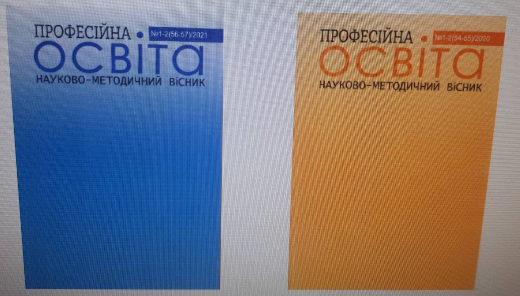 "Самоосвіта як безперервний процес формування професійної компетентності педагогічного працівника".
" Використання сервісів Веб 2.0 в організації методичної роботи  у Вищому художньому професійному училищі № 19  смт. Гриців. “
Науково - методичний вісник "Професійна освіта" № 1-2 ( 50-51) 2018р.
"Історія та сучасність".
"Використання інтерактивних форм і методів роботи у навчанні педагогів."
Методичні розробки
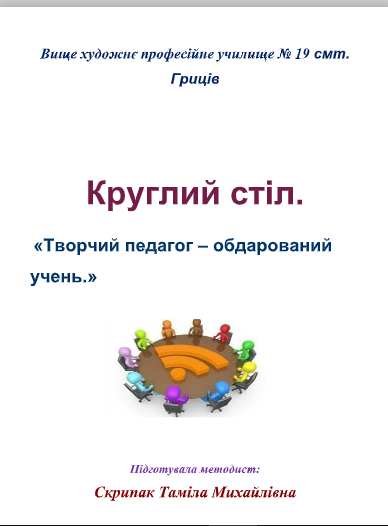 Схвалено науково – методичною радою НМЦ ПТО ПК у Хмельницькій області
2023р.
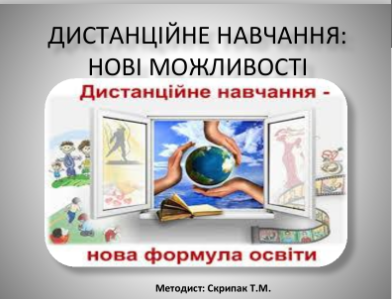 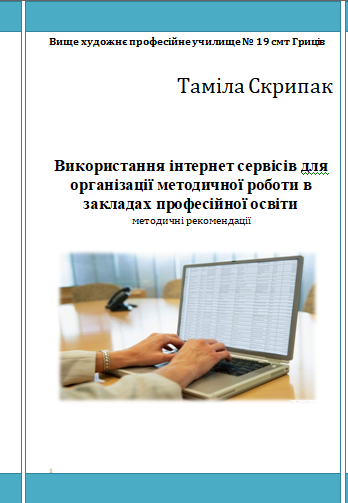 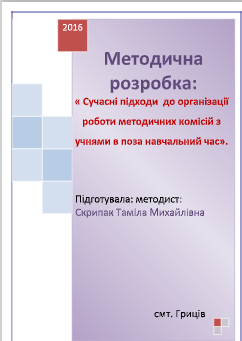 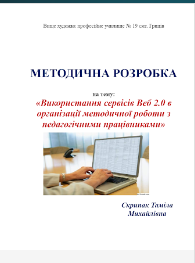 Методичні заходи
Педагогічні читання
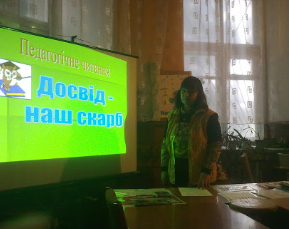 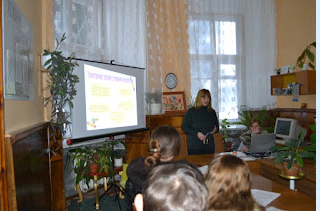 Виставка матеріалів комплексно - методичного забезпечення.
Тренінг: Креативність, як засіб досягнення професійного успіху
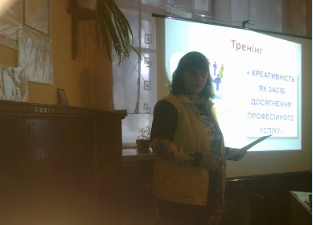 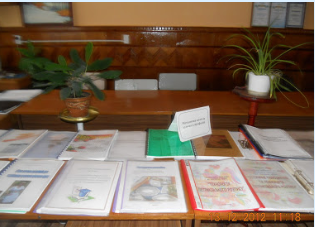 Методичні заходи
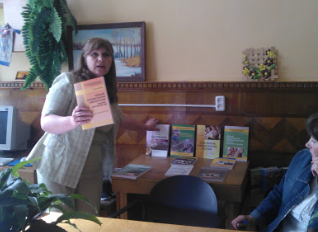 Конкурс інноваційних 
технологій.
День інформації.
 Ознайомлення з новинками педагогічної літератури
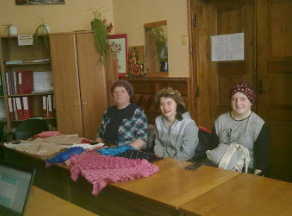 Школа педагогічної майстерності. 
Презентація досвіду роботи майстра в/н  Зінченко Г.В.
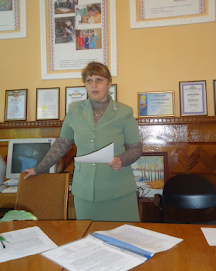 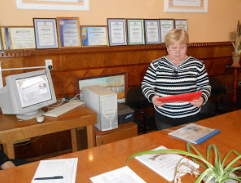 методичний бенефіс:
Викладача Куцман А.В.
Методичні заходи
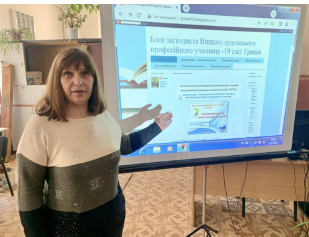 Конкурс “ Кращий електронний освітній контент ” ( 2023р)
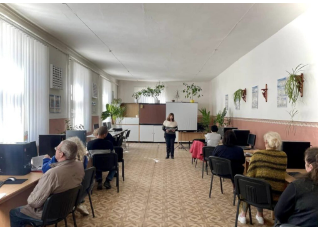 Інструктивно-методична нарада: Атестація педагогічних працівників у 2022-2023н.р.
Тематична консультація
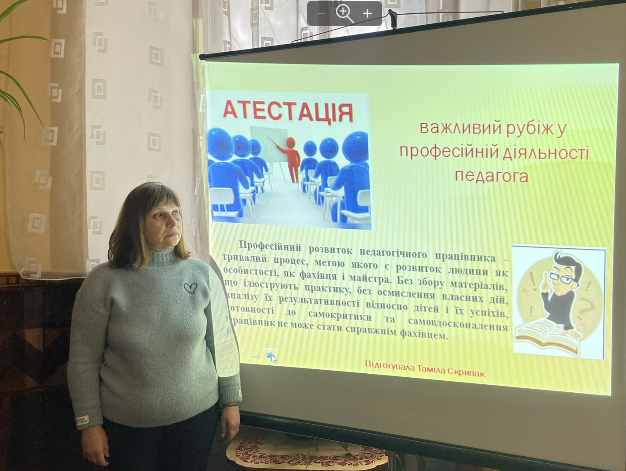 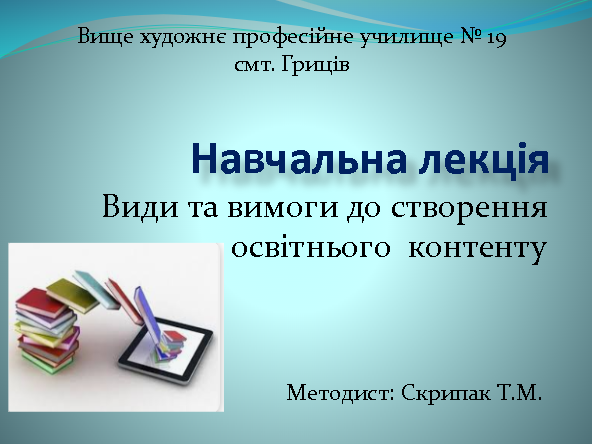 Мої досягнення
Обласний конкурс «Кращий електронний ресурс методичної служби ЗП(ПТ)О в номінації «Методичний супровід упровадження сучасних освітніх технологій»,
Диплом ІІІ ступеня.
Обласний конкурс інноваційних освітніх технологій у сфері  П(ПТ)О в номінації  « Інноваційні технології в організації освітнього процесу у ЗП(ПТ)О
Диплом ІІ ступеня
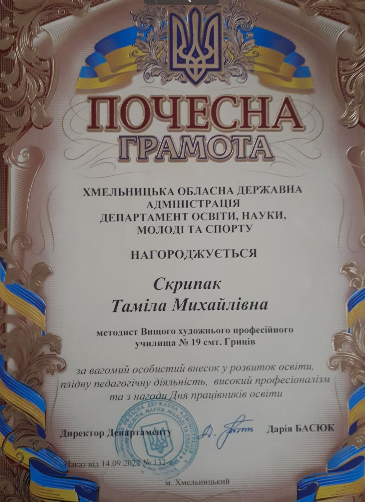 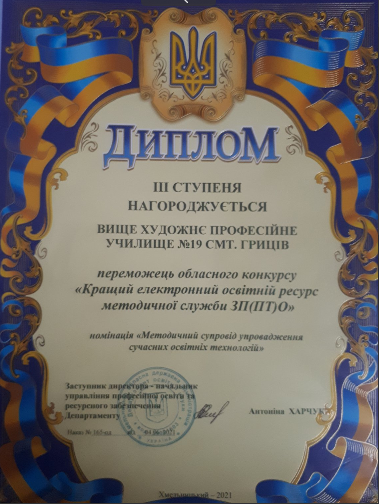 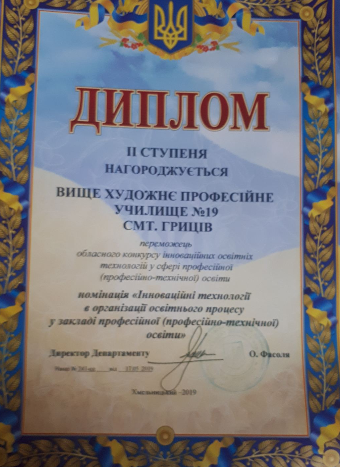 Учасник всеукраїнських заходів
Всеукраїнська інтернет – конференція «Підвищення кваліфікації вчителів: через самоосвіту до професійного зростання»
 Свідоцтво № К38-1504759 від 21.11.2020р
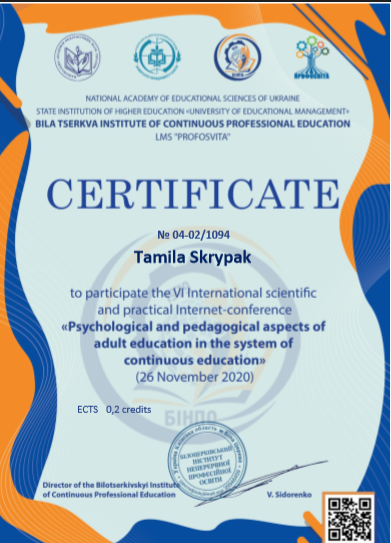 Всеукраїнський вебінар. НМЦПТО у Донецькій обл. «Всебічний погляд на роботу ЗП(ПТ)О в умовах карантину: нові можливості та виклики сьогодення”     25-26.11. 2020р.
Он-лайн – семінар МОН України з питань доопрацювання СП(ПТ)О з робітничих професій на основі компетентнісного підходу.  19.05.2020р
Всеукраїнський науково-практичний вебінар «Педагогічні технології формування підприємницької компетентності учнівської молоді 
18.05.2020 р.
Всеукраїнський он - лайн фестиваль професійної орієнтації в ЗПТО : “ Новий погляд на профорієнтаційну роботу: сучасні тенденції та виклики сьогодення 
03.06.2020р
Учасник всеукраїнських та обласних заходів
Учасник  Всеукраїнського  методичного  марафону «STEM: інноваційні можливості реформування системи освіти у ЗП(ПТ)О».
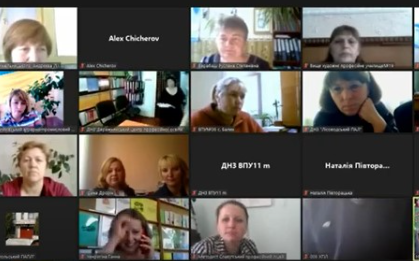 Учасник обласних методичних заходів проведених 
НМЦ ПТО ПК у Хмельницькій області 
в 2020-2023 н.р.
Вебінарів - 8
Єдиного методичного дня, чату –  12
Засідання обласної фахової секції -  6
Семінарів – 4
Круглого столу -1
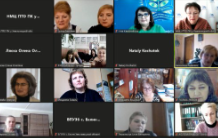 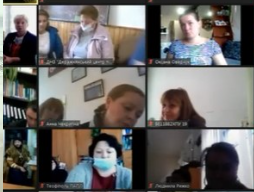 Учасник заходів
Практичне заняття – 
“ Впровадження психологічних хвилинок ”
Секретар атестаційної комісії І рівня  ( навчального закладу)
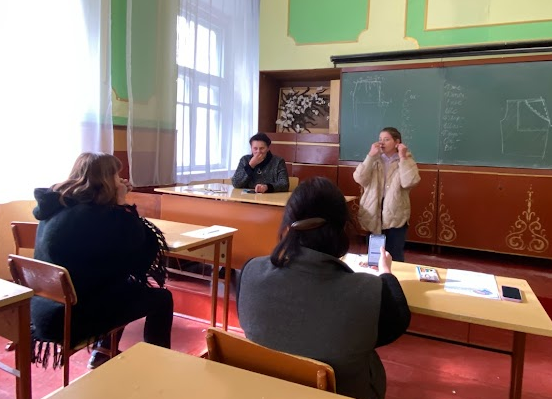 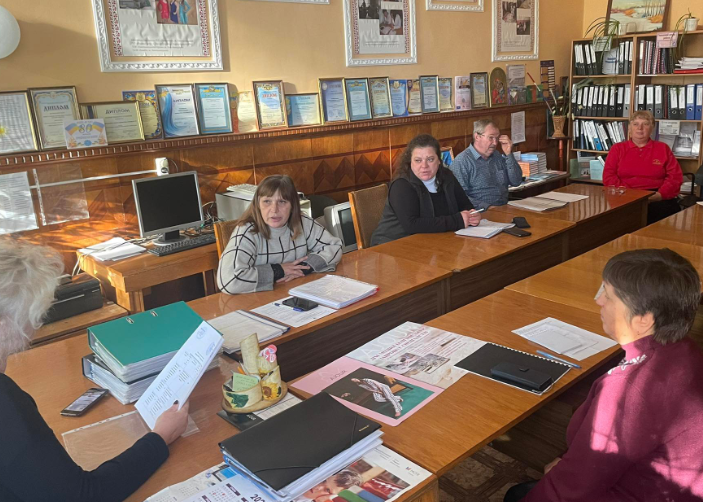 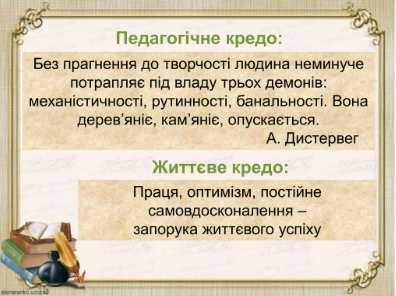 Дякую за увагу!